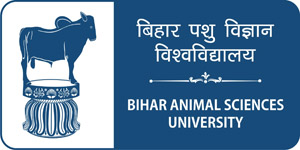 EHRLICHIOSIS
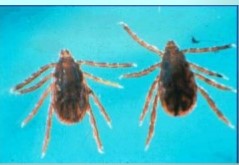 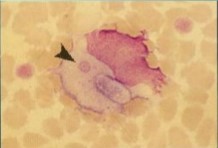 Dr. Bipin Kumar
Assistant Professor
Department of Veterinary Medicine
Bihar Veterinary College, Patna
(Bihar Animal Sciences University, Patna)
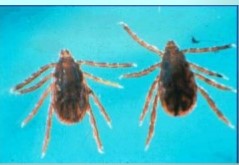 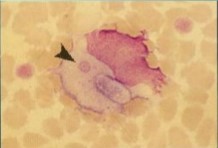 Canine Monocytic Ehrlichiosis
It is a tick borne disease caused by Erhlichia species.
 Dr Ehrlichia described this organism. 
 Hence it was name as Erhlichia  canis.
Transmitted by the three-host tick Rhipicephalus sanguineus.
Incubation period of 8–20 days.
They are gram negative, pleomorphic coccobacilli rickettsia.
Obligatory intracellular .
 Ecanis usually appears in monocytes as a cluster of organism called as MORULAE .
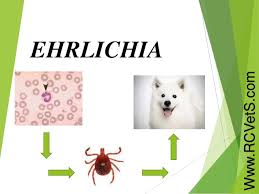 Experimentally it can also be transmitted by Dermacentor variabilis.
 Host for this disease is members of canidae family{fox , jackel , dog etc}. 
 German shepherd dogs are most susceptible.
It has world wide distribution including Asia ,Africa and America. 
Australia is free of E.Canis.
Pathogenesis
Host get infection through tick bite 
 E.canis enters into host and  adhere to membrane of Monocytes 
 Through endocytosis enters into the cell 
 Divide by binary fission  
They form morulae
 Release of organism through rupture of morulae 
They spread to adjacent cells through cytoplasmic projections 
Spread throughout the body
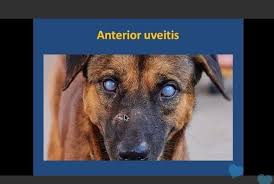 Clinical findings
There includes three phases :-
 Acute phase  
Persistence subclinical infection 
Severe chronic phase
ACUTE PHASE.
 It is characterised by :-  Upto 4 weeks , Fever,  Severe Thrombocytopenia
During this time the platelet count will drop due an immune-mediated platelet destruction . 
The dog will be listless, off food, and may have enlarged lymph nodes.
Most dogs clear the organism if they are treated in this stage. 
But those that do not receive adequate treatment will go on to the next phase.
SUBCLINICAL PHASE:  In this phase, the dog appears normal. 
 The organism has sequestered in the spleen . 
Dogs can stay in this phase for months or even years. 
 Intermittent fever ,mild Thrombocytopenia and anaemia.
 CHRONIC PHASE:  Charecterised by :-  Severe pancytopenia { due to bone marrow Hyperplasia}.  Fever , wide spread petechia and edema.  
Death due to secondary bacterial infection .
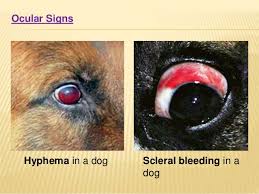 There are no signs of the subclinical phase. 
Fever , Anorexia , lethargy ,weight loss.
 Epitaxis ,
Petechial haemorrage
OCULAR SIGNS :- Retinal haemorrhage,
Retinal detachment {due to Hyphema }
 Neurologic effects may also be seen.{due to meningeal bleeding}  Glomeruloneprhitis, resulting in serious urinary protein loss, can also result. 
 Increased globulin levels are also seen.
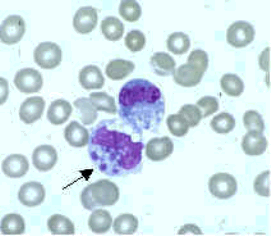 Diagnosis
Clinical examination 
 Hemotology and Serum biochemistry  {Thrombocytopenia and Hypo albuminaemia and hyperglobulinaemia}. 
 Dot ELISA kit @field level 
Molecular test –PCR 
 Serological test {FAT-flouroscent antibody technique }- which is widely used.
 Blood smear examination { to find MORULA in Monocytes}.
TREATMENT
Doxycycline(5-10mg /kg/day) {PO/IV} for 21-25 days.
OXYTETRACYCLIN –( 5-10 /Kg /day){I/V} for 21-25 days. 
 Supportive therapy ( in anaemia ) – Blood transfusion if Hb concentration is <4%. 
 short term (2-7days)therapy with low immunosuppressive doses of Glucocorticoides {1-2mg /kg prednisolone, PO} 
 This may be beneficial early in the treatment period when severe Thrombocytopenia is present.
Prevention
Tick control is the most effective method of prevention. 

No vaccines are available. 

Chemoprophylaxis by using tetracyclin @6.6mg /kg .
Thank you